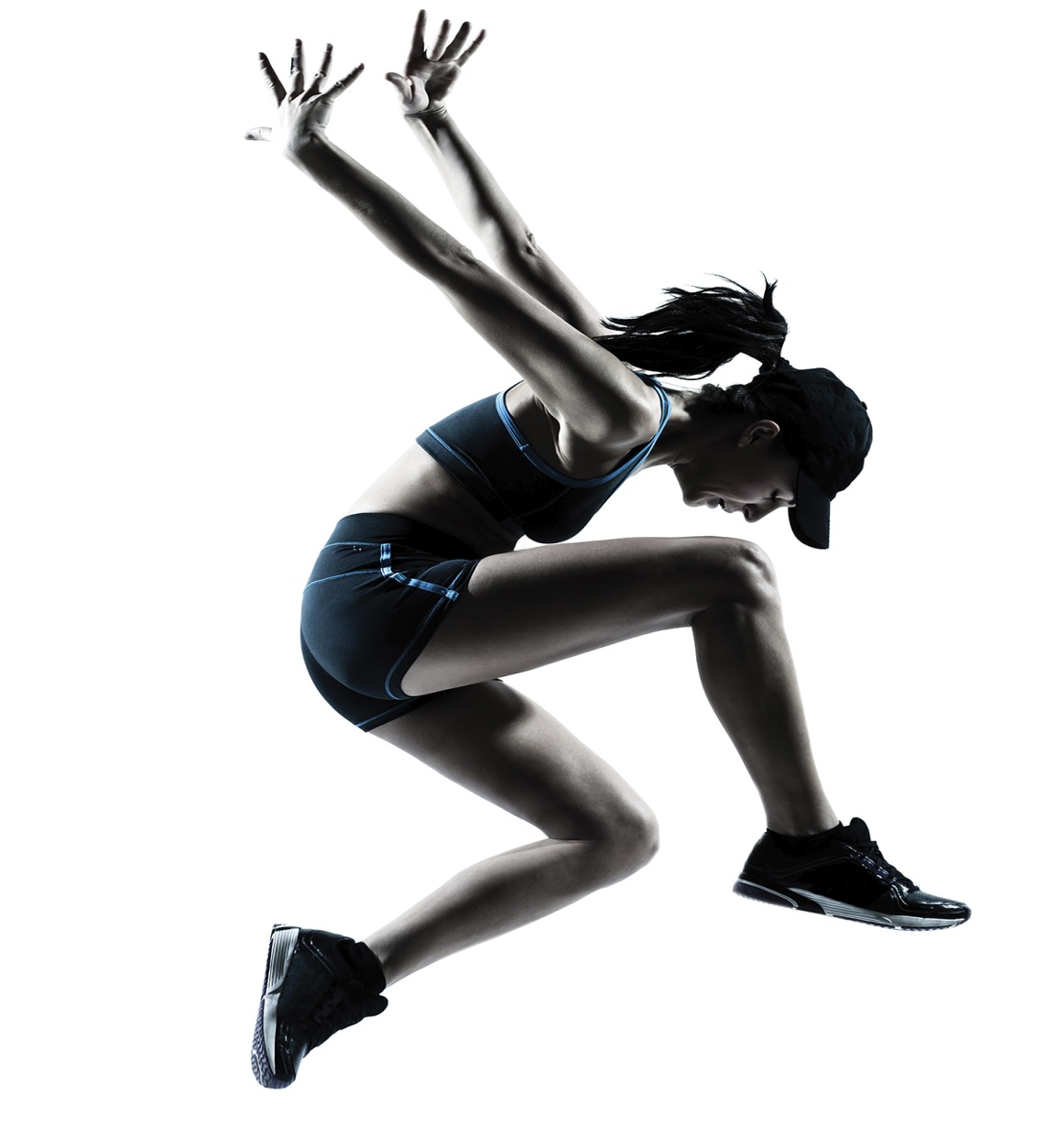 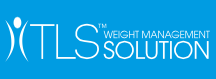 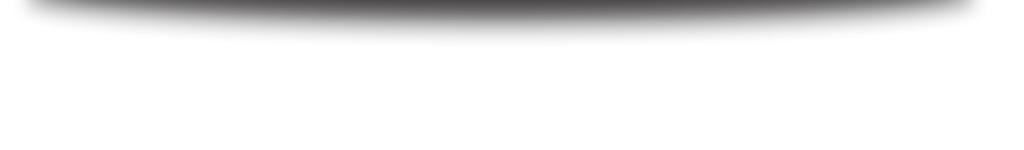 ...the system that works anywhere, anytime for anyone.
What is...
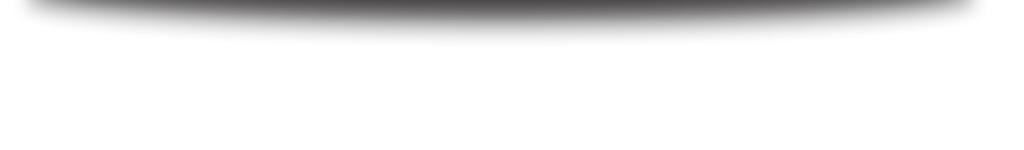 Comprehensive
Customisable
Real Results
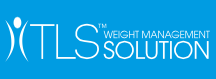 The 4 Components of TLS...
Low-glycaemic Impact Eating
Supplementation
Body     Composition
Education
#FINDYOURFIT
Low Glycaemic Impact Eating...
Eating right, not less
Keep your  body in fat burning zone
Cardiovascular Health
Maintain lean muscle mass
#FINDYOURFIT
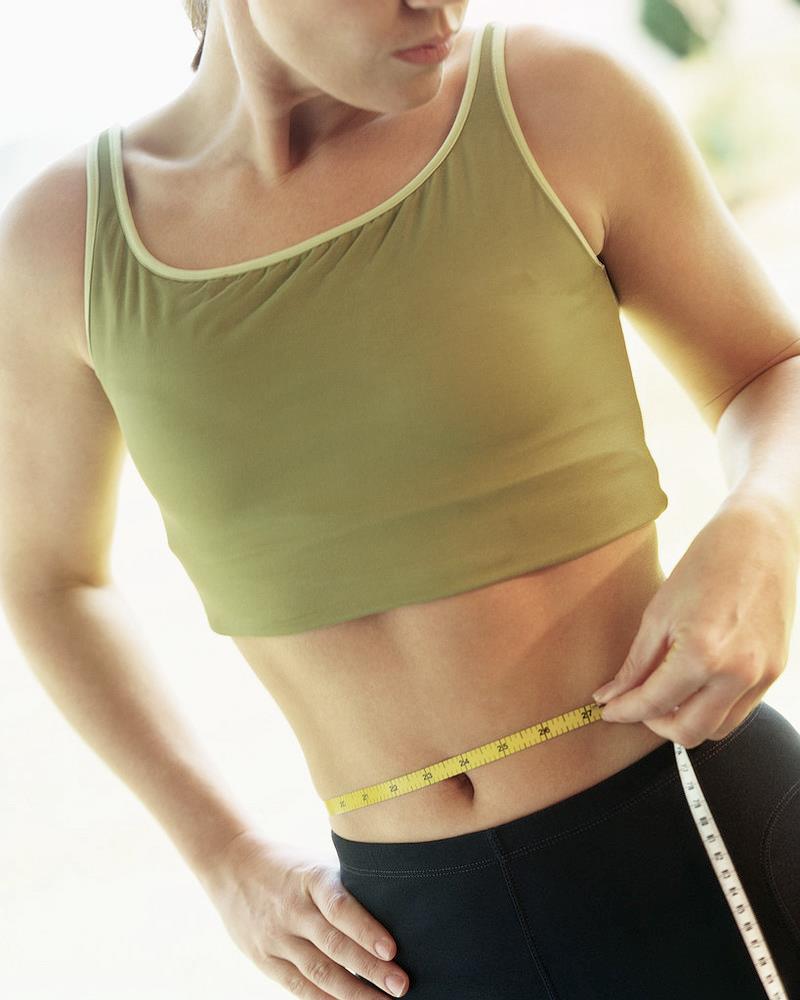 Body Composition...
Fat loss
Muscle dictates metabolism
Repair and increases metabolism
Enhance results with exercise
#FINDYOURFIT
Supplementation...
Support a healthy metabolism
Carbohydrate sensitivity
Poor dietary habits
Supports hormones
Designed to work together with behaviour changes to maximise your success.
#FINDYOURFIT
Education...
Teaches you how to eat
Help change your habits to improve your health
Discover why you struggled to lose weight before
Learn how to maintain your success long term
#FINDYOURFIT
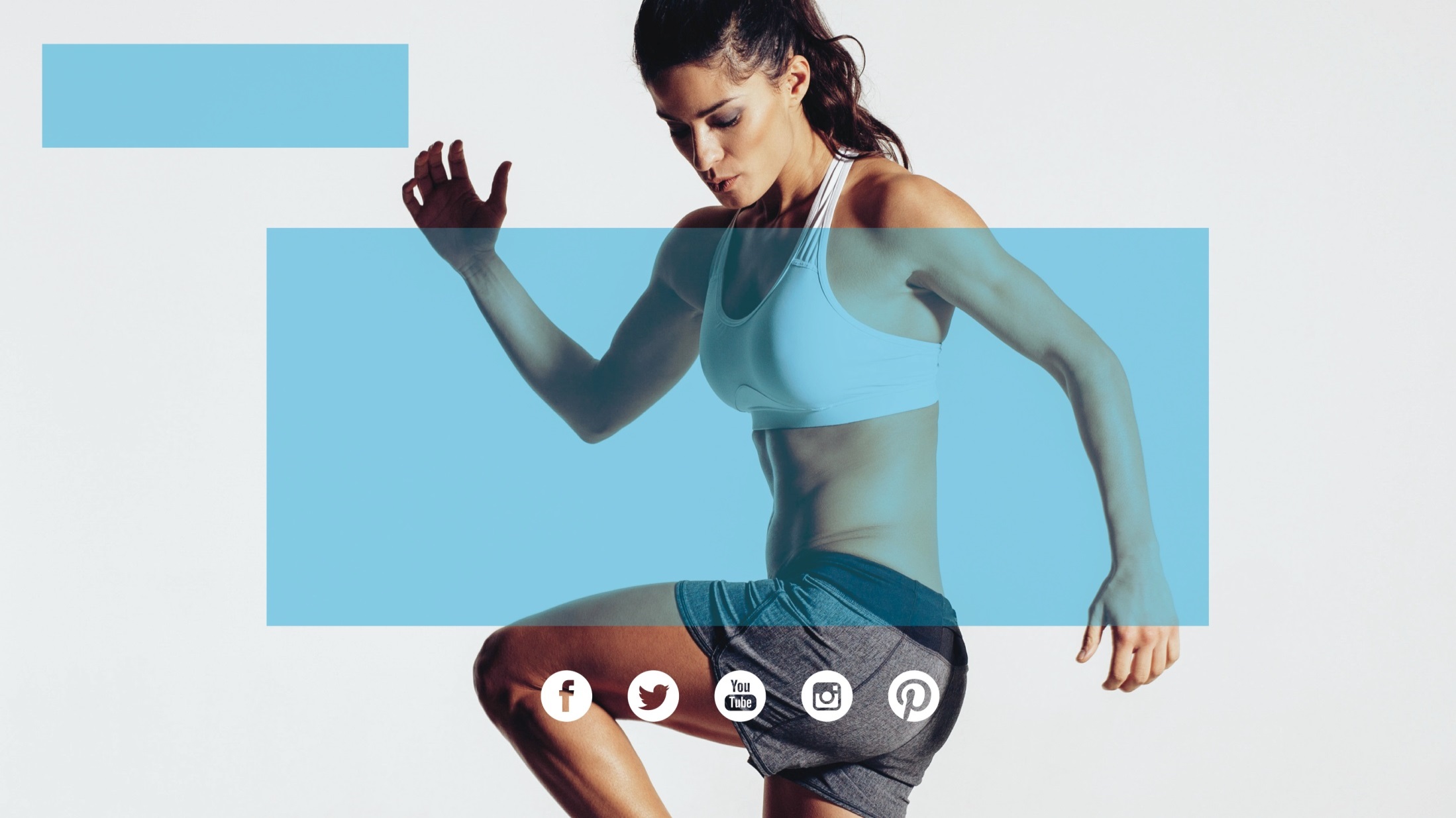 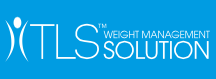 TLS 21-DAY
CHALLENGE
A simple, short term programme designed for fast, effective weight management
#TLS21DAYS
START LIVING WITH TLS TODAY
[Speaker Notes: Brief introduction and play the video clip]
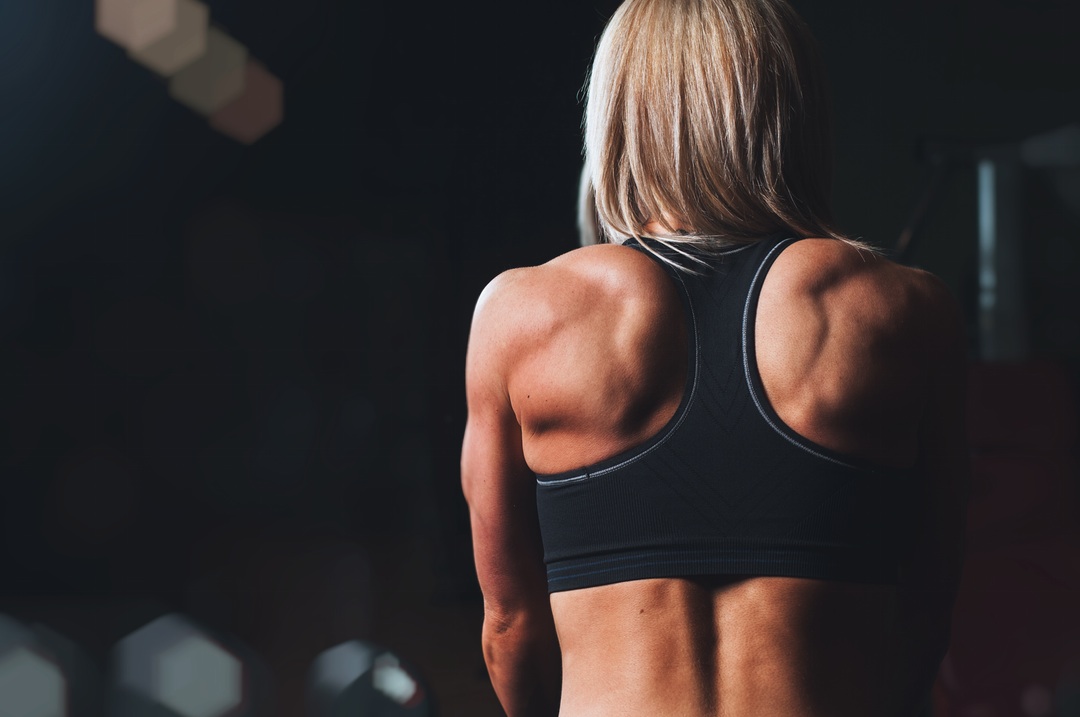 Why take the 21 Day Challenge...
Take the Challenge if you want to…
Tone up
Address the essentials of effective weight management 
Jumpstart a long-term TLS weight management journey
#TLS21DAYS
Amy
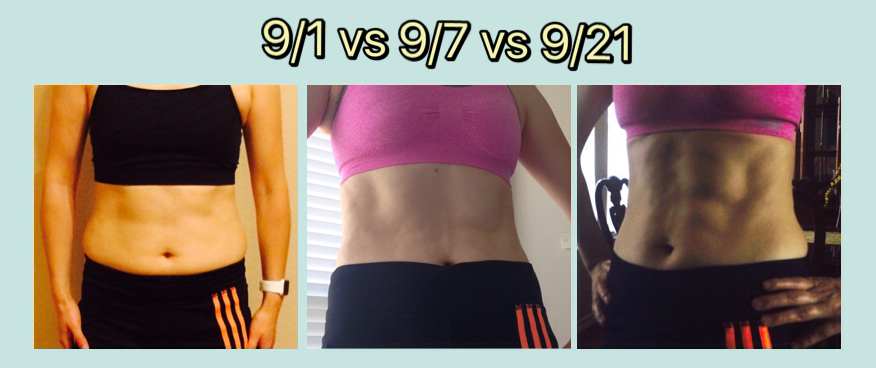 Changes in 21 days!

Weight: 3.4lb		Waistline: 1.5”
Body Fat: 4.7%		Abdomen: 1.0”
Results shown above may not be typical. 
Individual results may vary.
21 Day Challenge Overview Video – sg.tlsSlim.com
Just send the link for the 5-minute video        to those who are interested!!
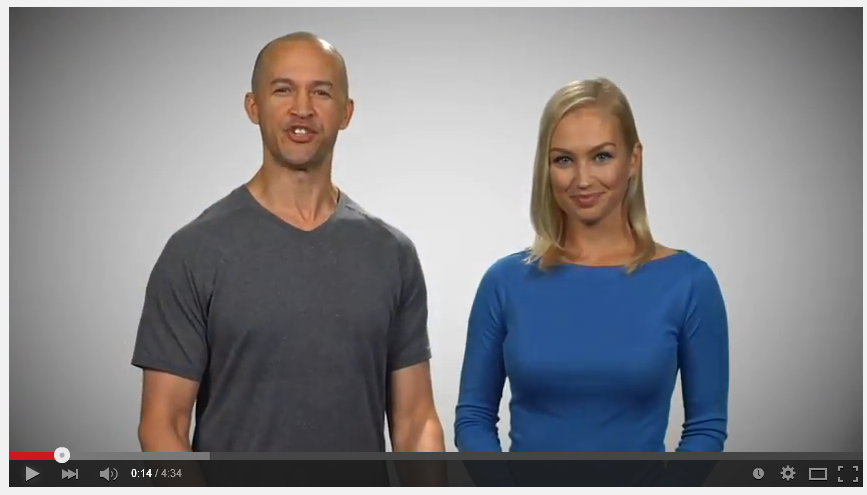 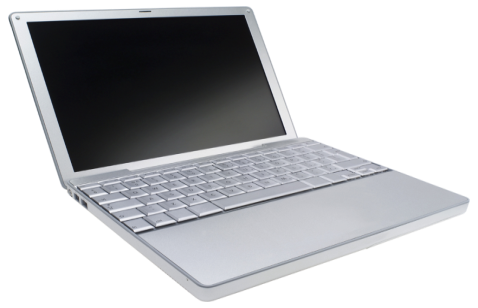 #TLS21DAYS
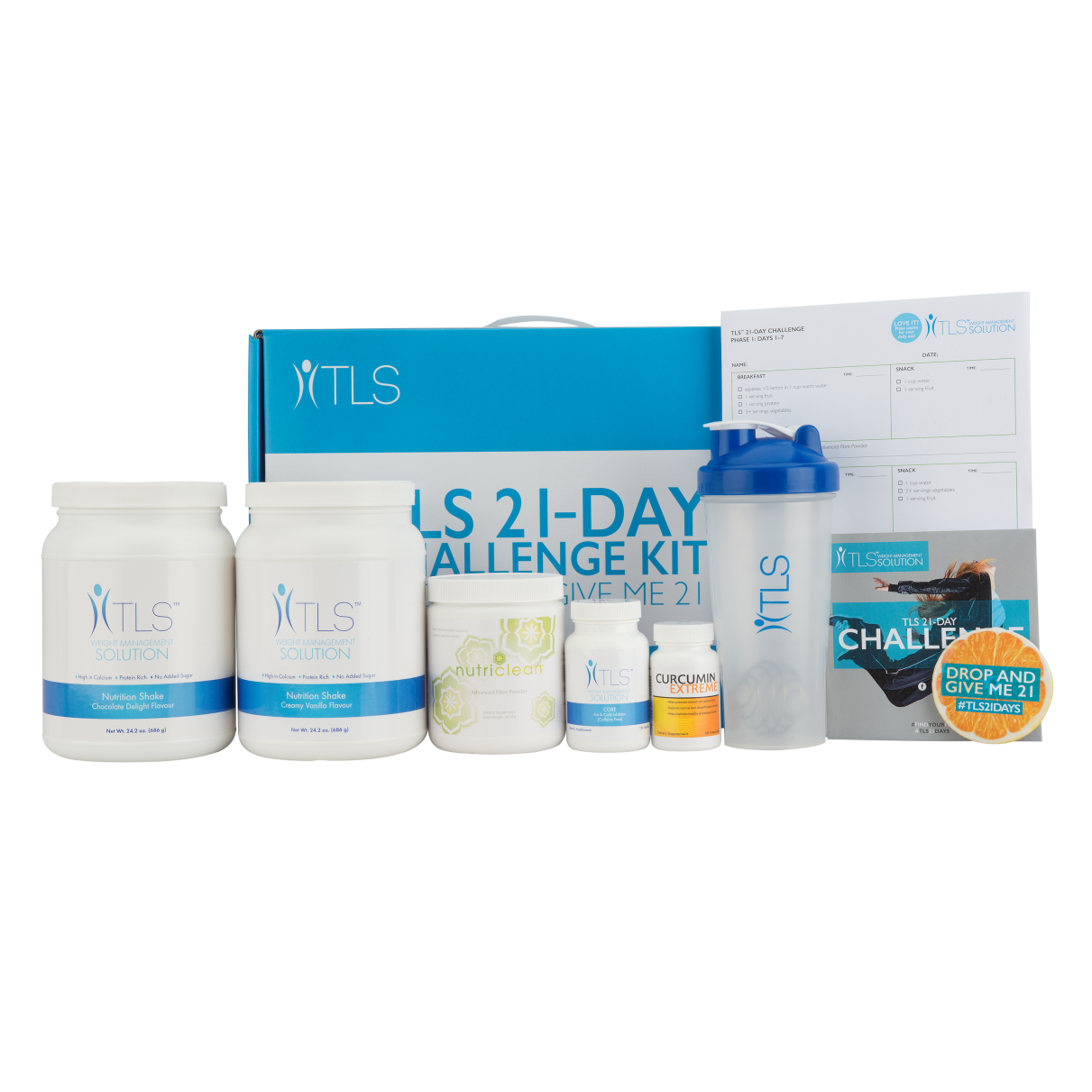 Savings for your Customers > S$83.45
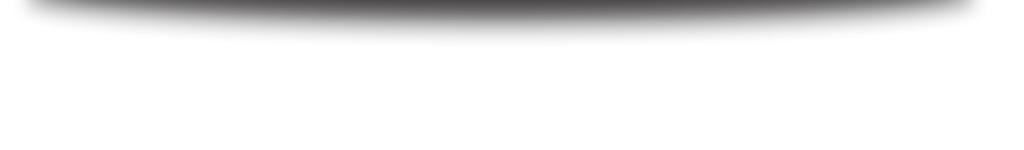 Code: SG21DAY 
UC: S$186.00
SR:  S$260.50
BV:   25
#TLS21DAYS
[Speaker Notes: 2 shakes, fiber powder, curcumin, core]
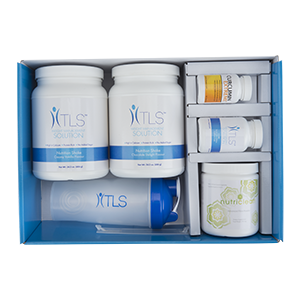 21 DAY CHALLENGE SUPPORT MATERIALS:         Found in kit, unfranchise.com & 
sg.tlsSlim.com
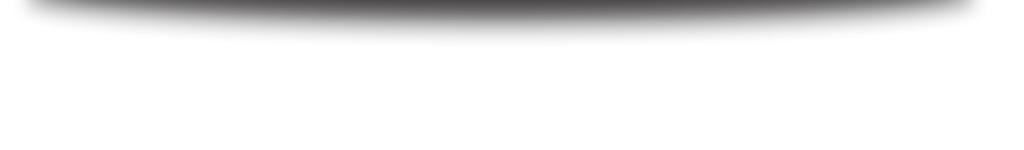 The 21 Day Challenge Guide
Coaches Training Guide
Videos
Social Media Images
Tracking Sheet
Recommended Supplements
FAQs
Infographics
#TLS21DAYS
2017 TLS 21 Day Monthly Goal Challenge
New winner each month wins USD$100 SHOP.COM gift card 
All 12 2017 winners compete for USD$1000 SHOP.COM gift card 
Top 3 are voted for on social media from the 3rd – 8th of each month 
Must start and finish within the given month 
Promote this each month for them to start when the new month turns
#TLS21DAYS
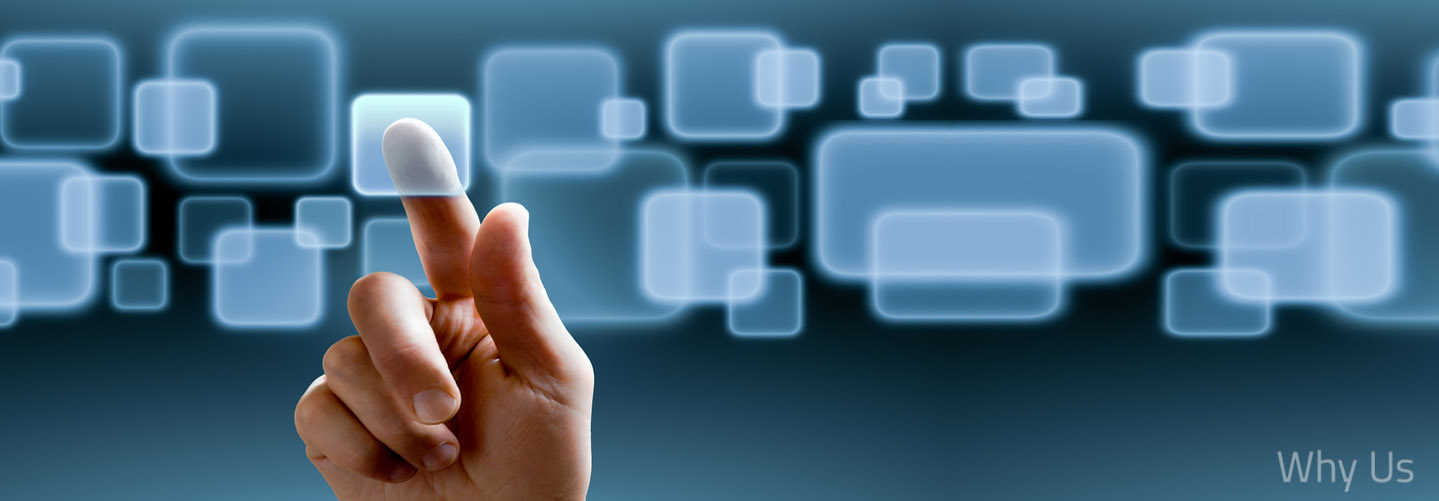 Substantial Profit Margin
Boost your profit
Grow your customer base
Cost Effective
Easy to sell and explain
Short Term Commitment
Why should you sell                  the 21 Day Challenge?
What happens after 21 days?
If customers want to continue their weight management journeys, we recommend that they take our FREE Weight Management Profile on sg.tlsSlim.com. This will determine the best long term weight management solution for them & the best products to order.
As they’re reaching their goal, ask them to consider becoming a TLS Coach. Being a part of the weight management industry and helping others reach their goals is a great way to stay on track.
#TLS21DAYS
Other TLS Products to Support Your Customers
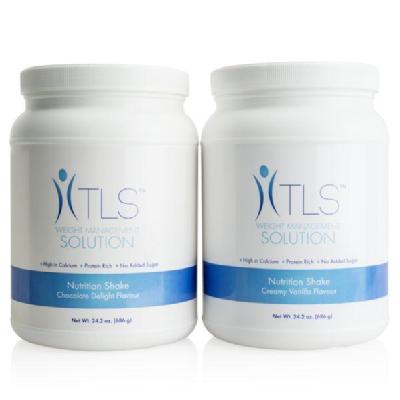 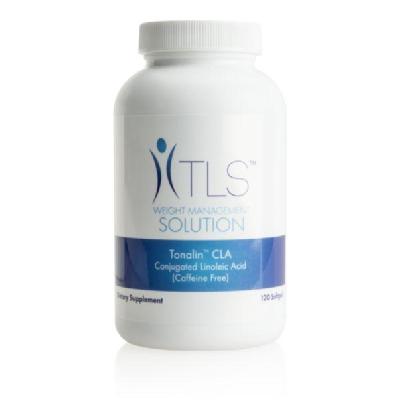 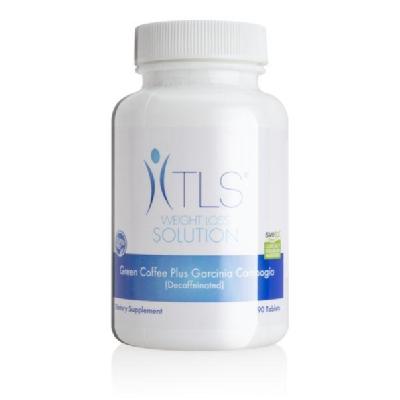 TLS™ Green Coffee Plus
Garcinia Cambogia
TLS Tonalin™ CLA
(Conjugated Linoleic Acid)
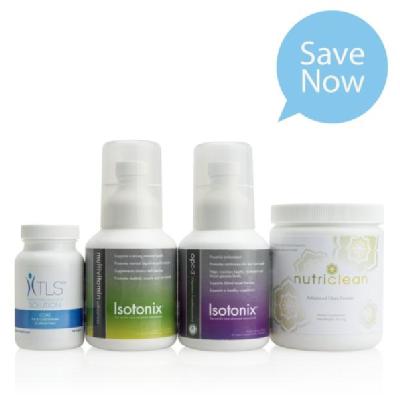 TLS™ Nutrition Shakes
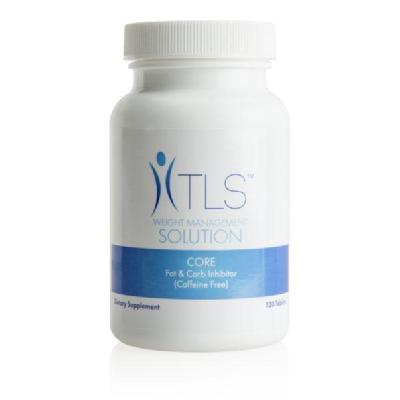 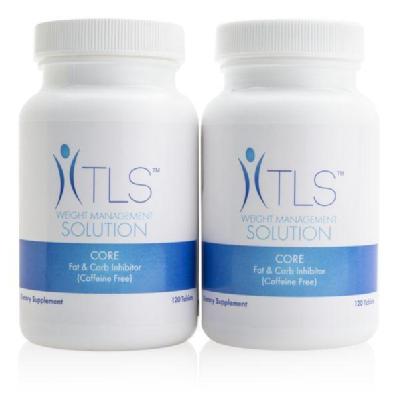 TLS™ CORE Twin Pack
SAVE 25%
TLS™ CORE Fat & Carb
Inhibitor
TLS™ Detox Kit
Lepticore 8-Week Study Results - 300 mg  2x/day
Weight decreased 5.4% - (11.6 lbs),  Body fat decreased 2.8%, Waist circum. decreased 4.4% - (1.8”), Hip circum. decreased 3.5% - (1.7”)
Kuate, et al., Lipids in Health and Disease, 2010, 9:20
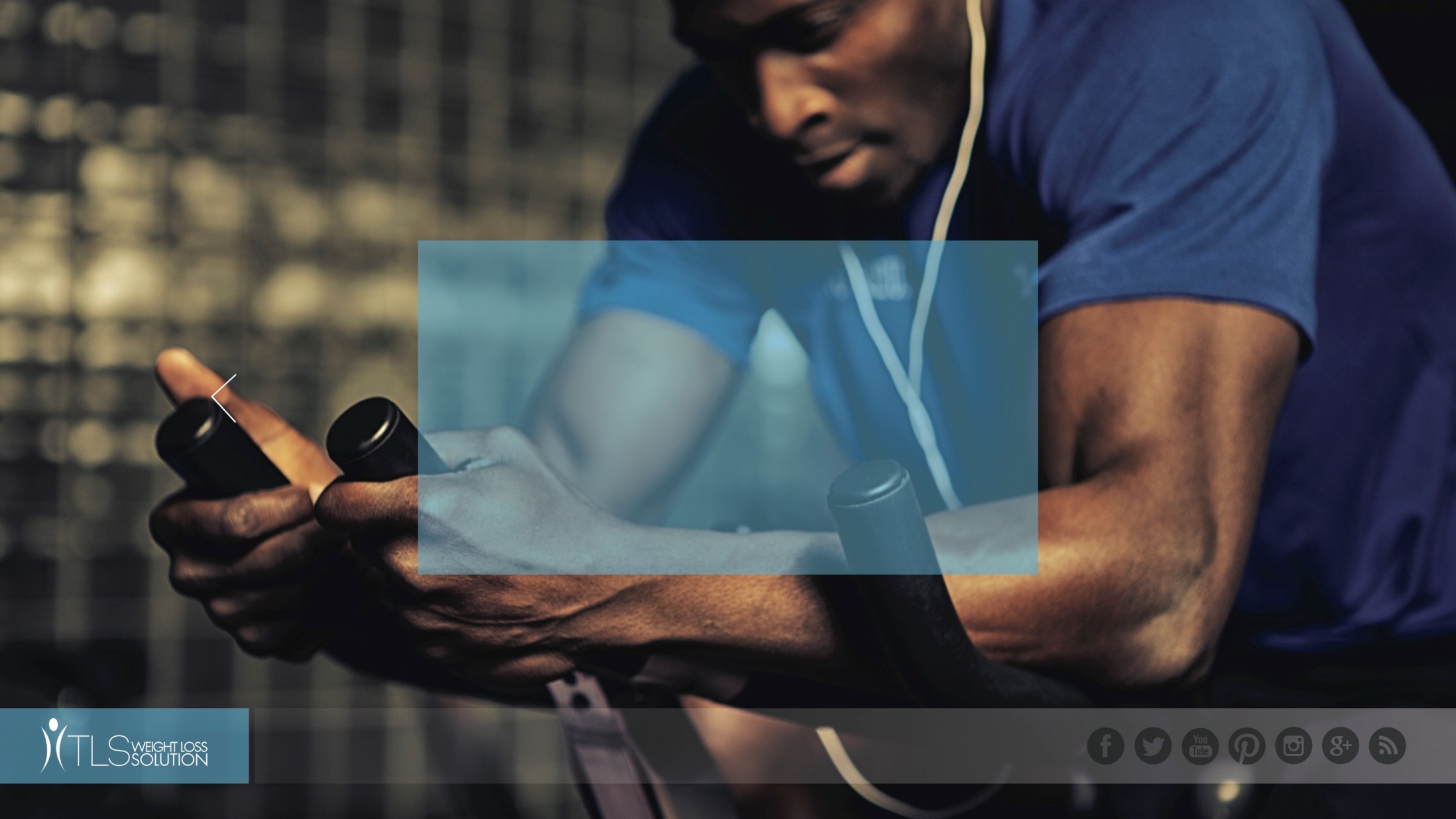 sg.tlsSlim.com
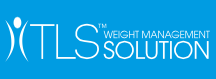 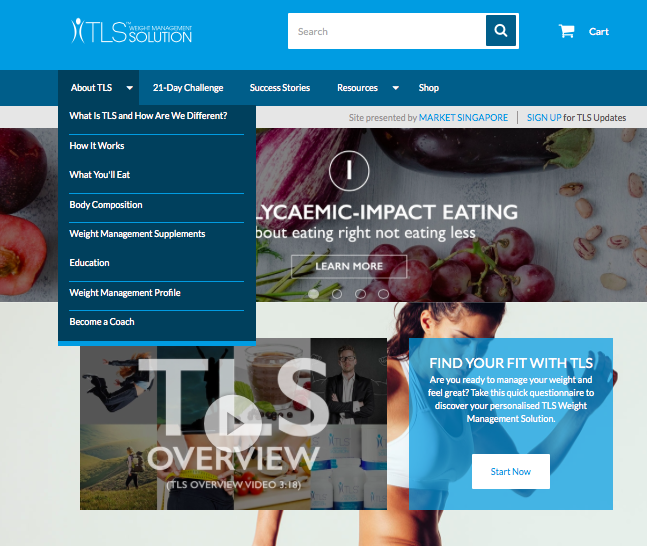 [Speaker Notes: The about TLS tab offers different topics, including the new prospecting tab “become a coach”]
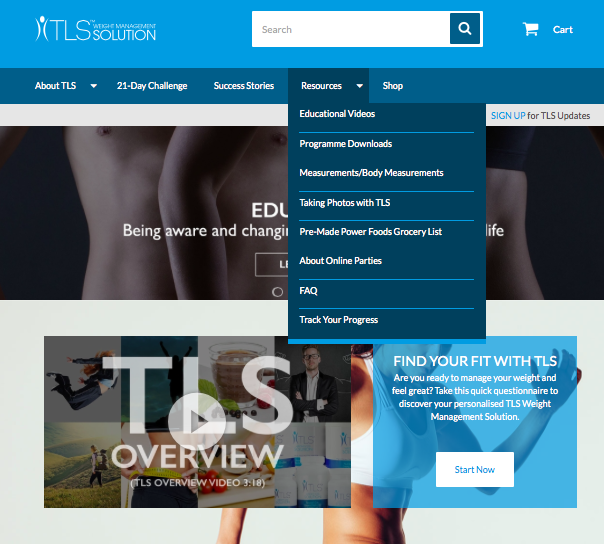 [Speaker Notes: The resources tab will have everything you need to succeed including your educational videos, TLS menu plans and now the new track your progress where your fit bit will link directly to your site, when you're logged in!]
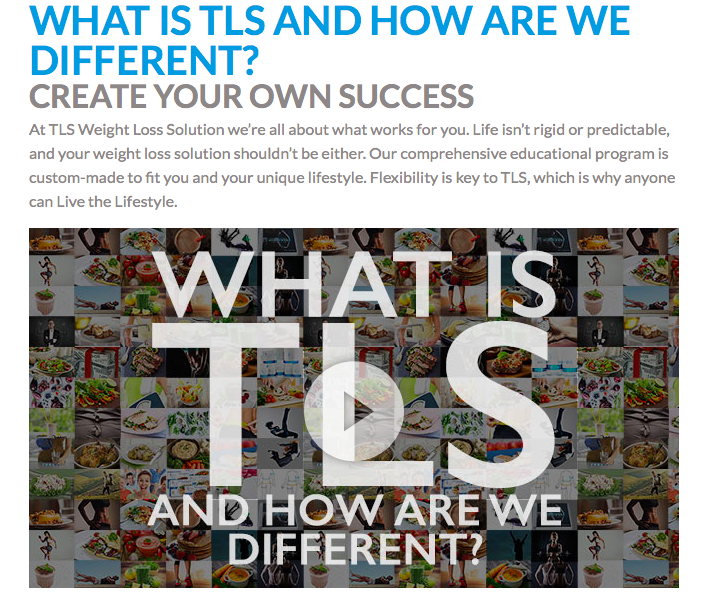 View and Download TLS Videos on Youtube.com
[Speaker Notes: All videos are available on youtube, including what is tls and the 10 minute TLS overview!  With this site, you’re entire team can benefit because the site is equipped with all the questions a new customer may have.]
Other sg.tlsSlim.com Features: Menu Plans
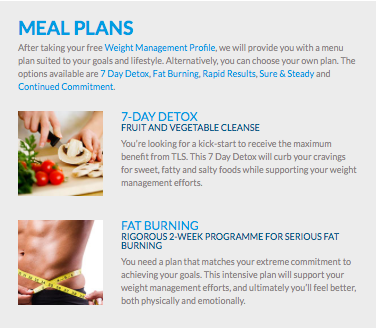 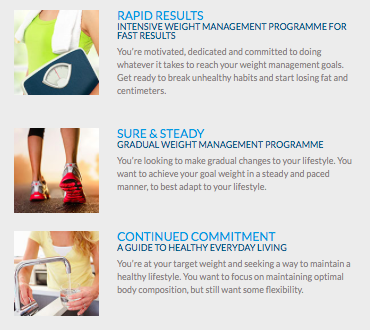 [Speaker Notes: Clean and easy to print tls menu plans as well as a way to link your fit bit to your tlsslim.com page]
Education, Social Media Links and More!
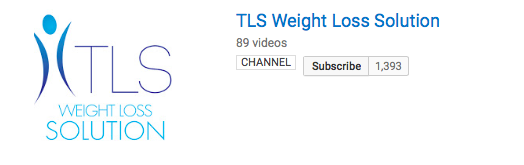 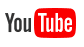 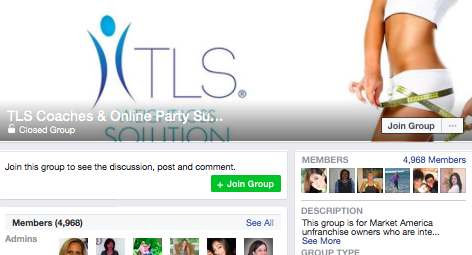 Facebook.com/tlsweightloss
Facebook.com/tlsmasg
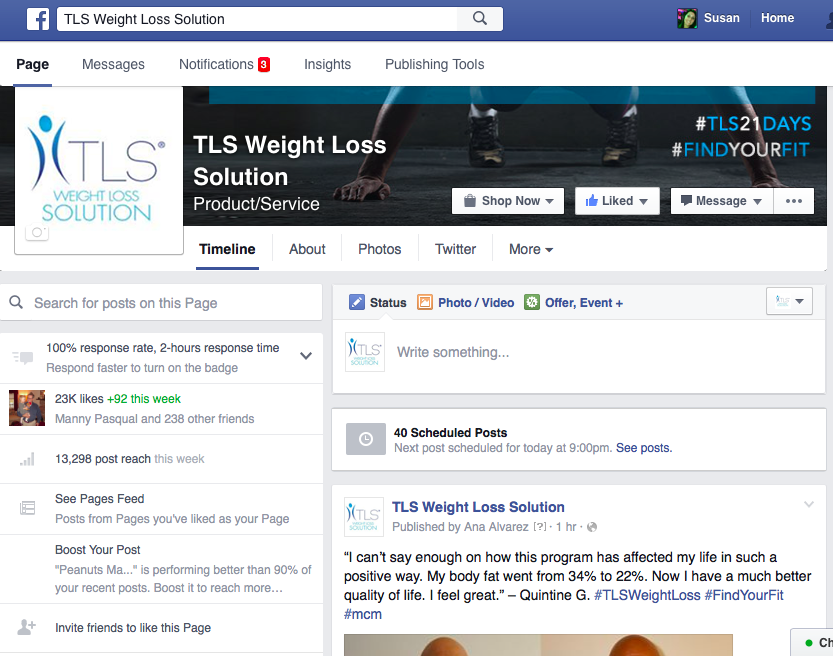 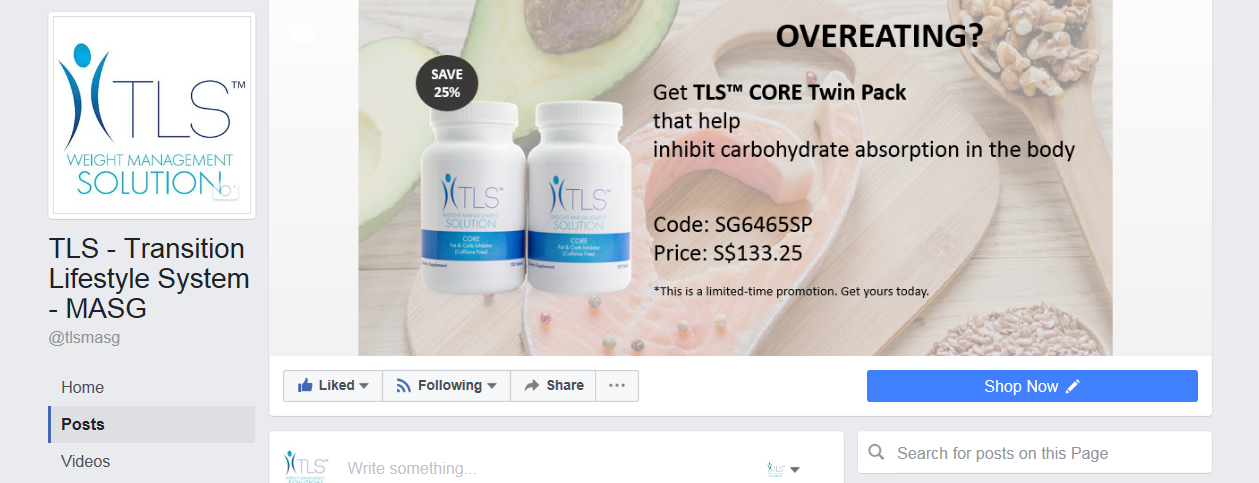 [Speaker Notes: Be sure to follow us @tlsweightloss on all social media and invite all your customers to follow our general page too! This page is great for anyone to ask questions about TLS but also to receive tips, motivation, recipe ideas and support from anyone involved with TLS!]
Become a Coach & TLS Online Party
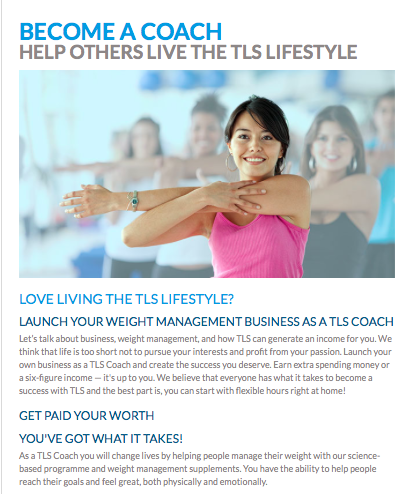 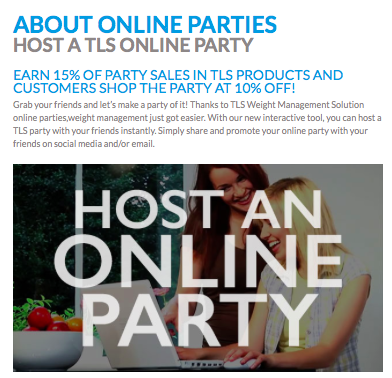 TLS™ Coaches Guide
Coming Soon
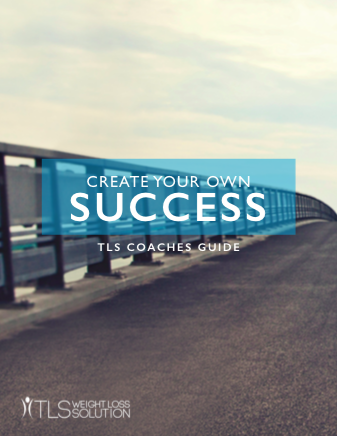 WEIGHT MANAGEMENT
SOLUTION
WEIGHT MANAGEMENT
SOLUTION
#FINDYOURFIT 
#TLSWEIGHTMANAGEMENT
What is the TLS™ Coaches Guide?
Guide to support you while coaching your first TLS clients
Guide to assist you with how to run programmes and groups
Guide to help you build confidence 
Guide that gives Q&A’s to use in your groups
Provides week-by-week guidance
#FINDYOURFIT 
#TLSWEIGHTMANAGEMENT
Why was the TLS™ Coaches Guide created?
Many new coaches don’t know where to start
New coaches may not have a TLS mentor
Many TLS leaders have developed their own guide with their teams – this guide works for everyone!
Printable to take with you when you coach
Gives suggestions of emails to send to clients and allows coaches to copy, paste and add or delete their own personal items
#FINDYOURFIT 
#TLSWEIGHTMANAGEMENT
Education Coupled with sg.tlsSlim.com?
AVAILABLE NOW
TLS™ Journal (Hard Copy)!
Code: SG6561
UC: S$18.00
SR: S$25.00

TLS Health Guide 
Electronic Copy found on unfranchise.com & 
    sg.tlsSlim.com for download
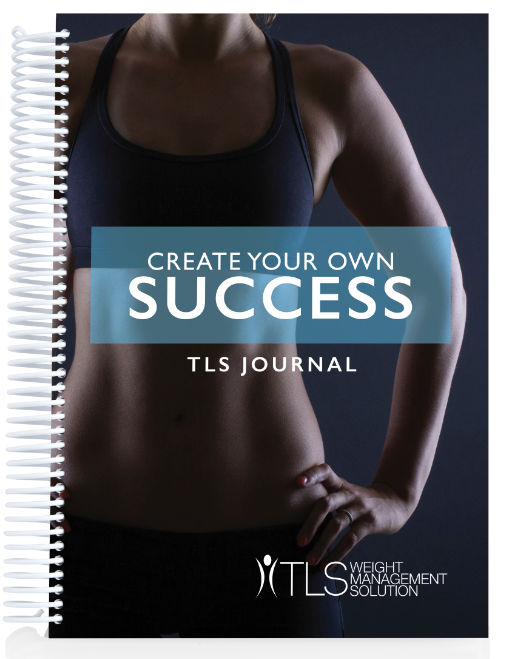 #FINDYOURFIT 
#TLSWEIGHTMANAGEMENT
12 Weeks of Education
Goal Setting & Detox
Low Glycaemic Impact 
Reading Labels
Improving Metabolism
Exercise & Body Composition
Planning & Dining Out
Nutrition Basics
Creating Healthy Habits
Overcoming Obstacles
Managing Stress
Assessing Results
Living the TLS™ Lifestyle
Supplement Regimens
#FINDYOURFIT 
#TLSWEIGHTMANAGEMENT
Other Educational Topics
Meal Planning & Grocery Shopping
Sweeteners
Hormones Health & Stress
Why Supplements help
Alcohol
Sleep
Gluten Sensitivity
Self Confidence
Food Addiction
Appetite Control
Remembering where you started & where you never want to go back to
Share your Story
#FINDYOURFIT 
#TLSWEIGHTMANAGEMENT
TLS™ Make A Difference Contest
3rd PLACE
  Verna Tay 	

2nd PLACE
 Angela Hou 

WINNER
Tan Song Eng
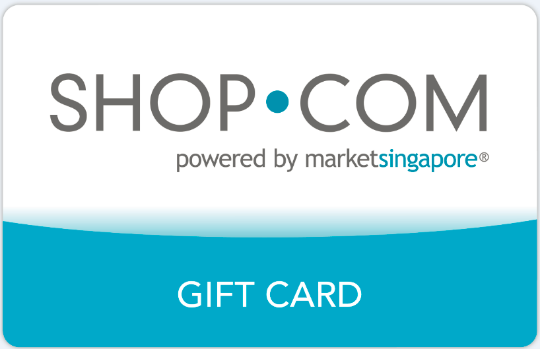 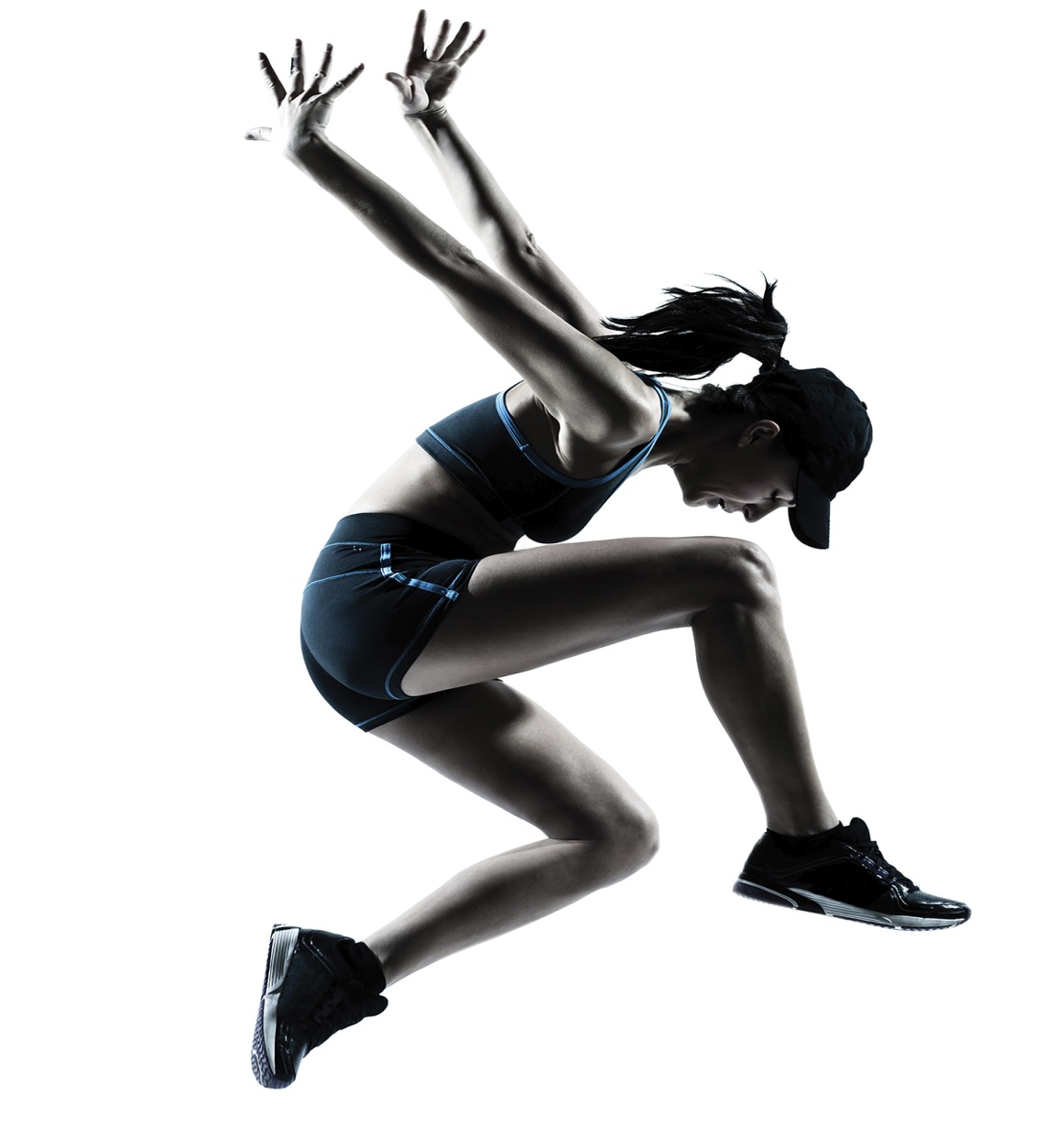 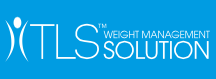 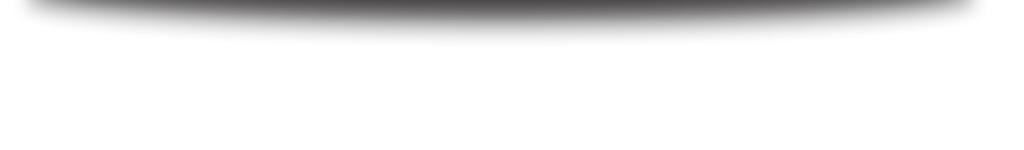